Nacka kommun
-Förvaltning av SDK
-Metod för Breddinförande
Projektledare
Charlotta Olsson
Förvaltning enligt PM3-modellen
PM3 - verksamheten är indelad i objekt som ansvarar för förvaltning o utveckling av verksamhetens IT-system:

13 objekt som täcker in hela verksamheten. 
2 centrala objekt: Kommungemensamma system, IT-infrastruktur 
Varje objekt leds av en objektledare från IT och en objektledare från verksamheten.
Ger ett bra samarbete mellan verksamhet och IT
Kontroll på alla system och utvecklingsprojekt inom IT
Möjligheter till styrning
Objektkarta 2024-08-26
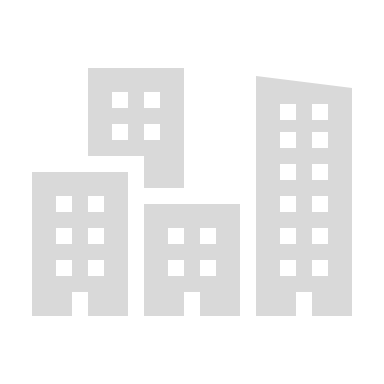 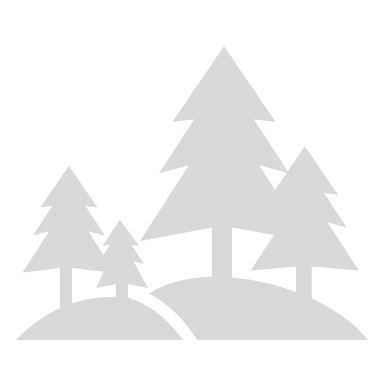 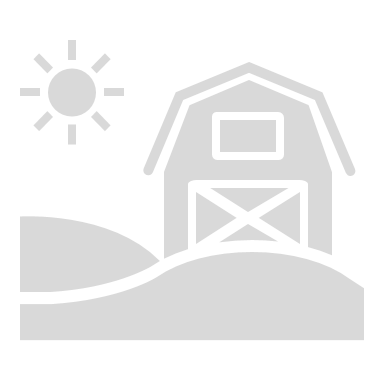 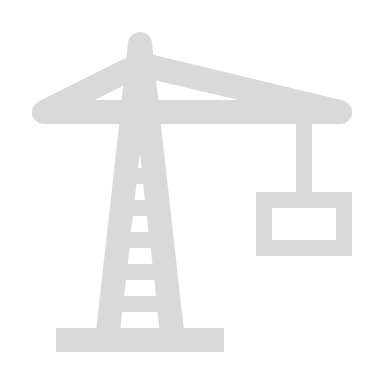 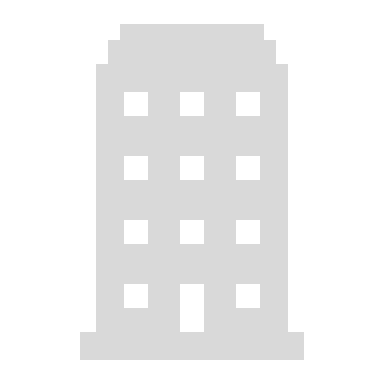 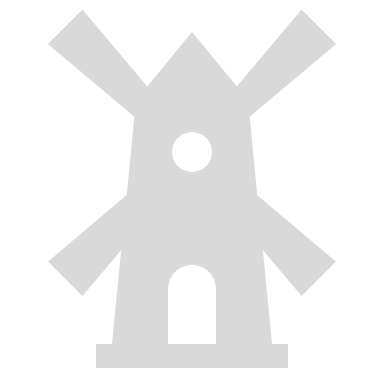 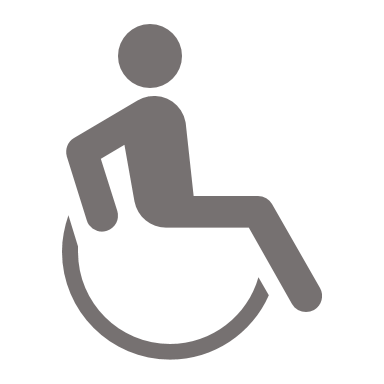 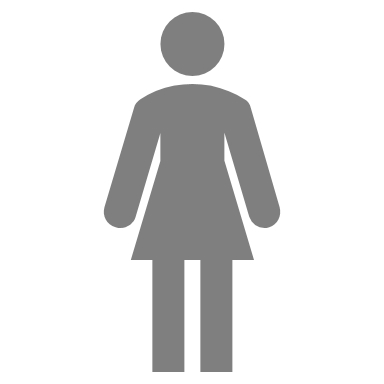 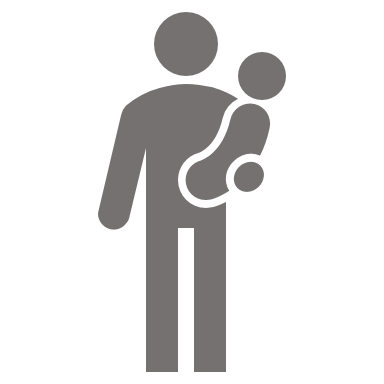 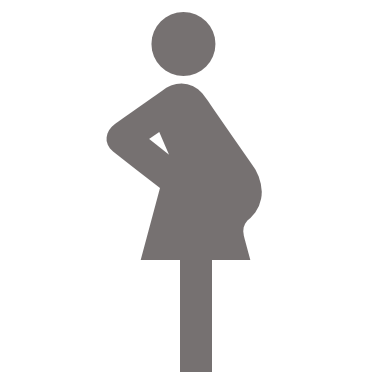 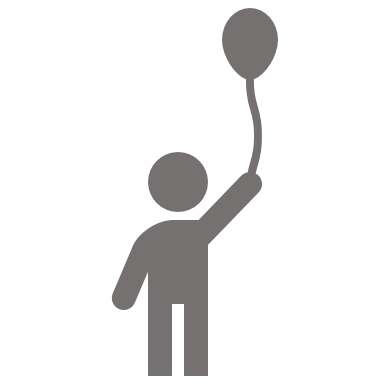 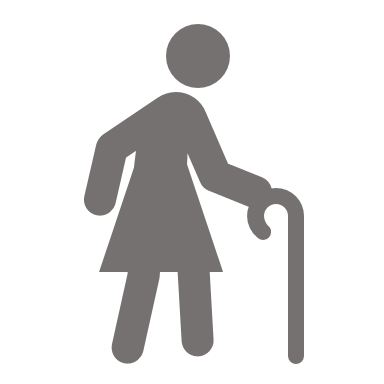 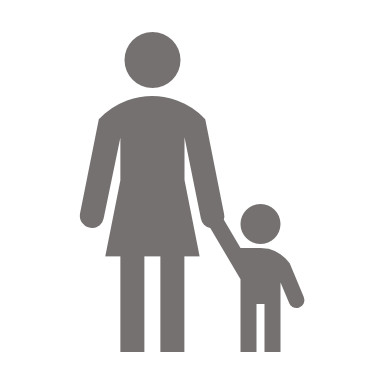 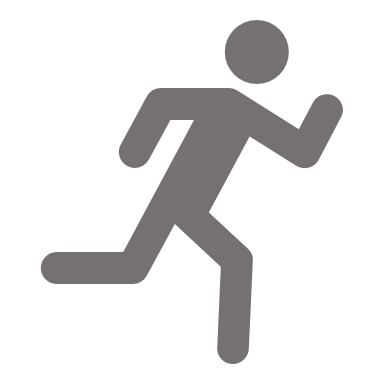 Digitalt kundmöte
Digitalt 
kundmöte
Utbildning och
Försörjning
Social omsorg
Uppleva och göra
Kärn-
objekt
Trafik och Utemiljö
Fastighet
Stadsutveckling
Bygga, Bo & Miljö
Ekonomi
Personal
Ledning och styrning
Stöd-
objekt
Besluta och bevara
Medborgar- och internservice
Kommungemensamma system
IT-infrastruktur
Förutsättnings-
teknik
Tre ben i förvaltningen av SDK
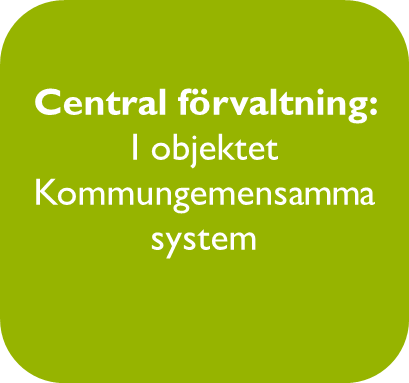 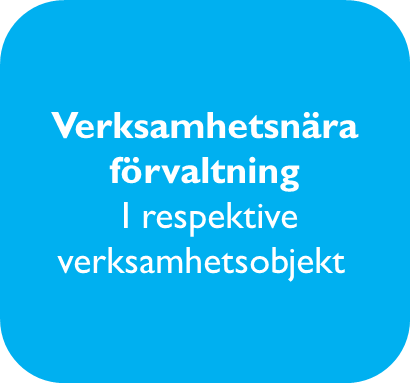 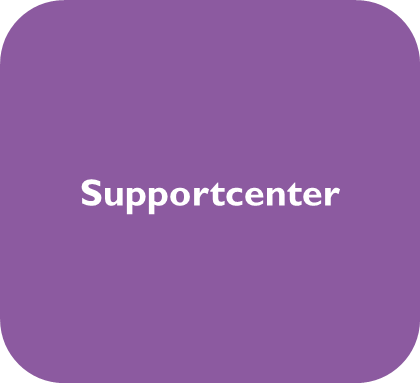 Fördelning av ansvar i förvaltningsorganisationen
Utformning av rutiner:
Identifiera aktiviteter
Fördela ansvaret till de tre benen i förvaltningen
Dokumentera rutiner
Verksamhetens förvaltning
Ansvara för införandet av SDK i respektive verksamhet
Se till att nyanställda går utbildning i SDK
Beställa behörigheter till nya användare
Regelbundna kontroller att rätt användare har behörighet till SDK
Regelbundna kontroller att gallring i SDK utförs
Meddela centrala förvaltningen vid förändringar av funktionsadresser och kodord
Centrala förvaltningen
Stötta verksamheterna med information om SDK
Säkerställa framdrift av införanden av SDK
Kontrollera att verksamheten efterlever DIGGs regelverk
Kontakt med andra myndigheter kring SDK
Administrera SDK adressbok
Lägga upp användarbehörigheter vid införanden
Underhålla digital utbildning och lathund
Felanmälan till driftleverantör, tjänsteleverantör och DIGG
Underhålla tekniska plattformen
Uppgradera tjänsten
Felsökning och test
Supportcenter
Behörigheter till nyanställda, kontrollera utförd utbildning
Ta emot felanmälningar från användare
Enklare felsökning
Eskalera felanmälningar till centrala förvaltningen
Metod för breddinförande
Framdrift i införandet av SDK
Säkerställa att vi inför SDK i rätt tid: kontinuerlig omvärldsspaning
Säkerställa att vi efterlever DIGGs regelverk ute i verksamheten
Effektiva införanden av SDK
Ge objektledarna den kunskap de behöver för att genomföra införanden av SDK
Samordnad kommunikation med myndigheter
Metod för breddinförande
Verksamheten (objektledarna) ansvarar för införandet av SDK i respektive objekt
Centrala förvaltningen kallar objektledare till forum ca 2 ggr per år i syfte att säkerställa framdrift i införandet av SDK
Kartläggning av hela kommunens informationsutbyten med offentliga aktörer-överblick, införande i rätt tid, samordnad kommunikation med andra myndigheter
Skriftlig instruktion/checklista som stöd till objektledarna vid införandet:
Vad är SDK?
Fördelar med SDK
Checklista med punkter som ska genomföras
Genomförande av punkter i checklistan kontrolleras av den centrala förvaltningen innan verksamheten ges behörighet till SDK
Checklista verksamhet
Informationsklassa
Utföra riskanalys
Upprätta åtgärdsplan för risker
Ta fram kontinuitetsplan
Dokumentera rutin för bevakning av brevlådor
Dokumentera rutin för gallring
Dokumentera rutin för skyddad identitet.
Dokumentera rutin för behörighetshantering
Kommunicera arbetssätt kring SDK till arbetsgruppen
Utbilda användare
Beakta regler för användande av SDK
Redovisa uppfyllnad av punkter i checklista till centrala förvaltningen
Checklista centrala förvaltningen
Omvärldsspana, kommunikation med andra myndigheter
Sätta upp eventuella aviseringar om inkomna meddelanden 
Sätta upp funktionsbrevlådor 
Ordna behörigheter till användarna vid införandet
Kontrollera att verksamheten har genomfört punkter enligt checklistan
Material för delning
Checklista för införande av SDK
Lathund SDK i TDialog
Digital utbildning i InfoCaption. Finns på InfoCaptions portal Dela.
Den här presentationen